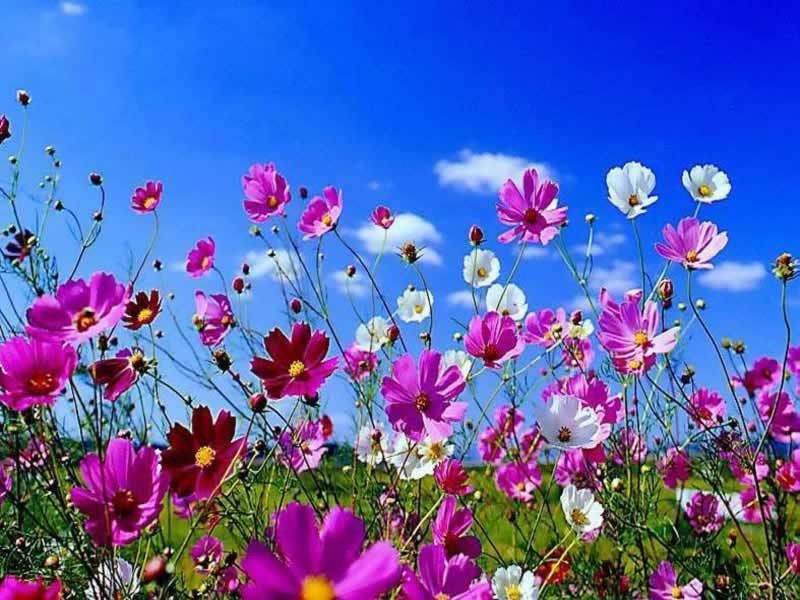 স্বাগতম
পরিচিতি
শিক্ষক  পরিচিতি
মোঃ তোফাজ্জল হোসেন   ইন্সট্রাক্টর (ইলেকট্রিক্যাল)আক্কেলপুর সরকারি টেকনিক্যাল স্কুল ও কলেজ, আক্কেলপুর, জয়পুরহাট ।
পাঠ পরিচিতি
বিষয়ঃজেনারেল ইলেকট্র্রিক্যাল ওয়াকর্স-১ (প্রথম পত্র)
অধ্যায়ঃ ১৫
শ্রেণি-নবম
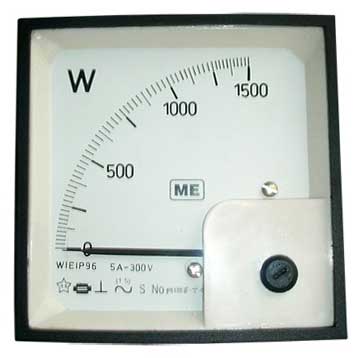 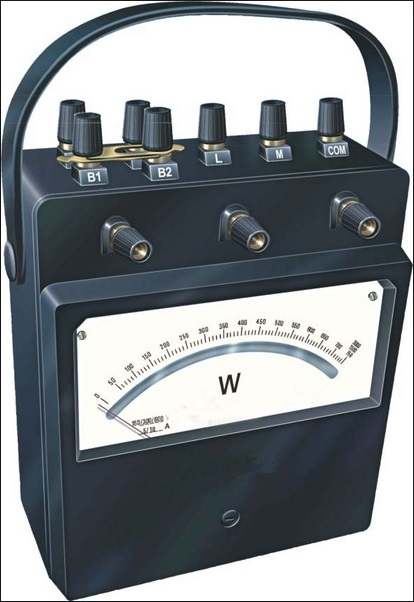 ওয়াট মিটার
w
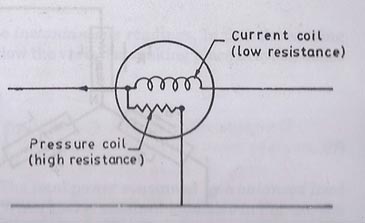 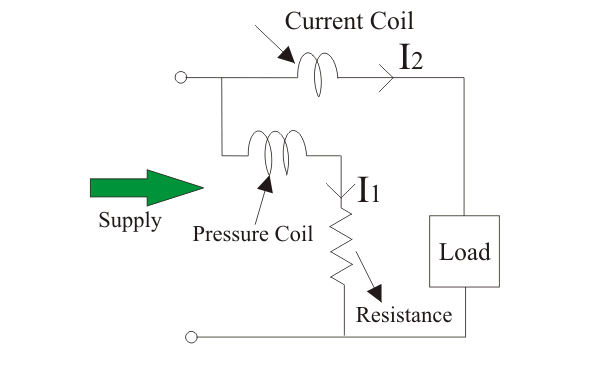 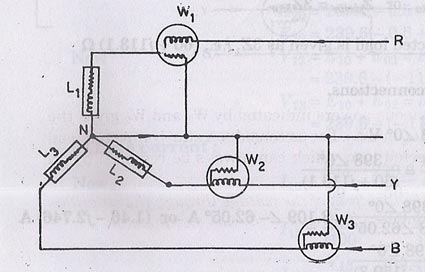 শিখনফল
১।ওয়াট মিটার কাকে বলে জানতে  পারবে ।
২।ওয়াট মিটারে কয়টি কয়েল আছে জানতে পারবে ।
৩।প্রেসার কয়েল কাকে বলে জানতে পারবে ।
৪।কারেন্ট কয়েলের সংযোগ দিতে পারবে ।
৫।প্রেসার কয়েলের সংযোগ দিতে পারবে ।
ওয়াটমিটার
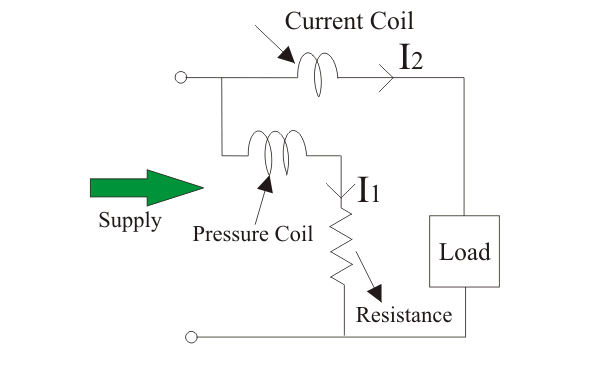 সিঙ্গেল ফেজ লাইনে ওয়াটমিটারের সংযোগ
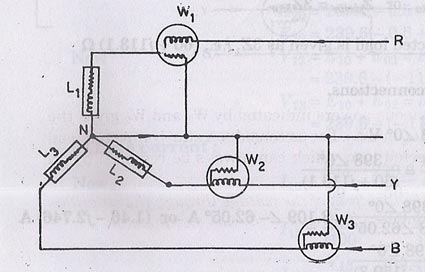 ওয়াটমিটার
কারেন্ট কয়েল
প্রেসার কয়েল
তিনফেজ সার্কিটে ওয়াটমিটার  সংযোগ
প্রেসার কয়েলের দুইটি প্রান্ত
কারেন্ট কয়েলের দুইটি প্রান্ত
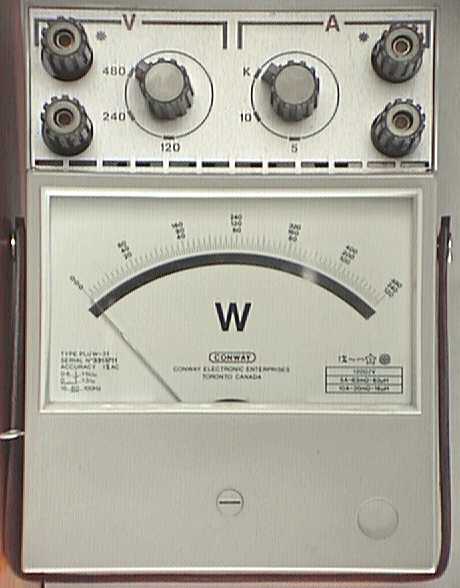 ওয়াট=কারেন্ট×ভোল্টেজ
ওয়াট মিটার
পাঠমূল্যায়ন
১।ওয়াটমিটার কাকে বলতে পারবে                 ২।কারেন্ট কয়েল কাকে বলে বলতেপারবে        
 ৩।প্রেসার কয়েল কাকে বলে বলতে পারবে
৪।ওয়াটমিটার দিয়ে কি পরিমাপ করা হয়
একক কাজ
১।ওয়াটমিটারের কারেন্ট কয়েল ও প্রেসার কয়েলের প্রান্ত গুলো চিহ্নিত কর ।
বাড়ির কাজ
১।একটি ওয়াটমিটারের চিত্র সহ বিভিন্ন অংশ চিহ্নিত কর ।
২।তোমার বাড়িতে কোথায় কোথায় কত ওয়াট ব্যবহ্নত  হয় , তাহার তালিকা প্রস্তুত কর।
ধন্যবাদ
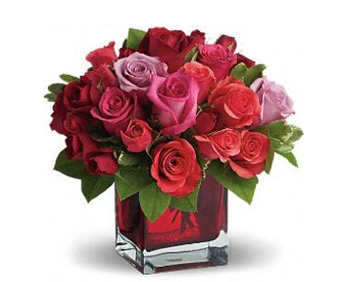